STRIVE
POSITIVE
INSIST
20XX
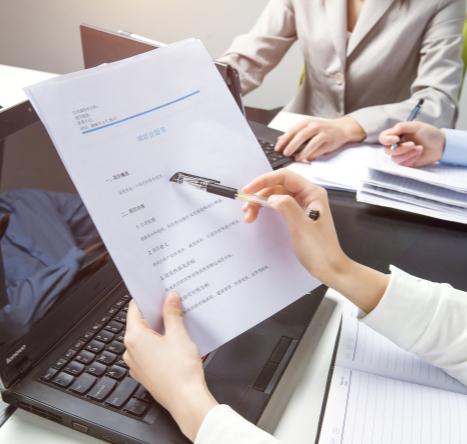 聚力同行 赢享未来
工作总结汇报
The average person is always waiting for an opportunity to come from the sky and doesn't want to work hard to create it
优品PPT
工作概述
未来计划
Job overview
Future plans
目录
CONTENTS
完成情况
Completion status
经验总结
成功项目展示
summarize experience
Successful project presentation
https://www.ypppt.com/
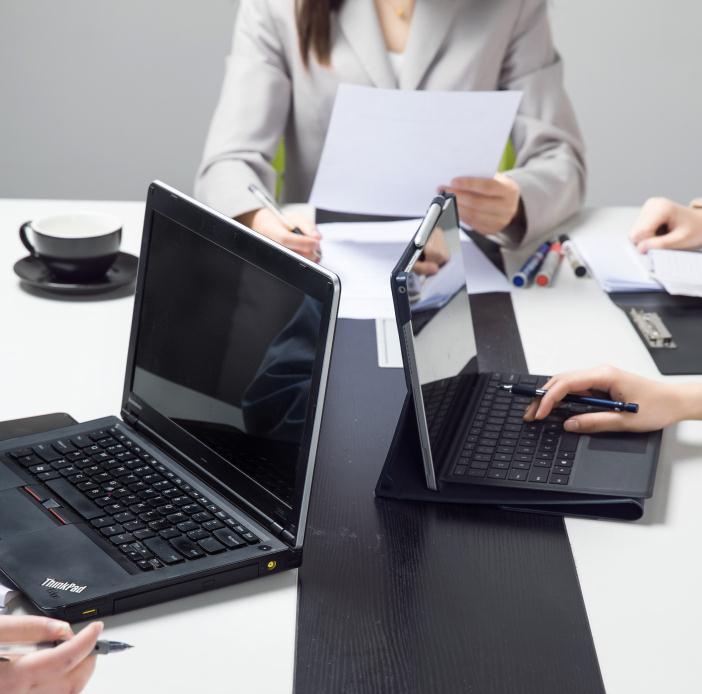 PART ONE
工作概述
此处添加详细文本描述，建议与标题相关并符合整体语言风格此处添加详细文本描述此处添加详细文本描述此处添加详细文本描述
工作概述
Job overview
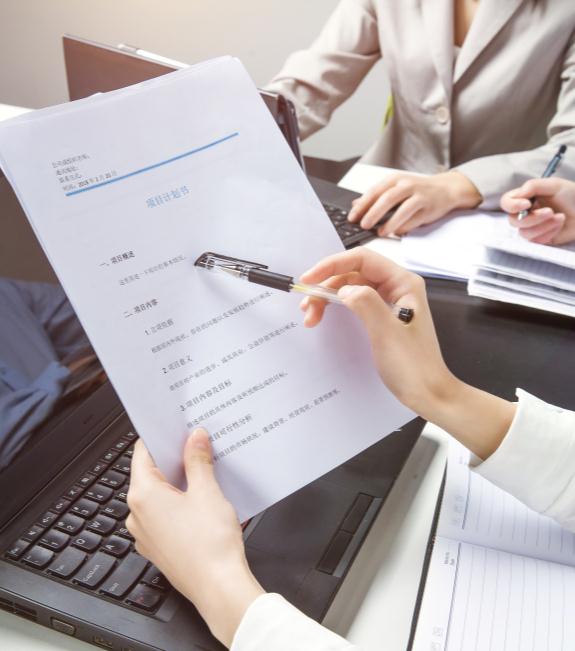 单击此处添加标题
您的内容打在这里，或者通过复制您的文本后，在此框中选择粘贴，并选择只保留文字。您的内容打在这里，或者通过复制您的文本。您的内容打在这里，或者通过复制您的文本后，在此框中选择粘贴，并选择只保留文字。您的内容打在这里，或者通过复制您的文本。
单击此处添加标题
您的内容打在这里，或者通过复制您的文本后，在此框中选择粘贴，并选择只保留文字。您的内容打在这里，或者通过复制您的文本。您的内容打在这里，或者通过复制您的文本后，在此框中选择粘贴，并选择只保留文字。您的内容打在这里，或者通过复制您的文本。
工作概述
Job overview
标题文字添加
标题文字添加
标题文字添加
The user can demonstrate on a projector or computer
The user can demonstrate on a projector or computer
The user can demonstrate on a projector or computer
工作概述
Job overview
标题文字添加
您的内容打在这里，或者通过复制您的文本后，在此框中选择粘贴，并选择只保留文字。您的内容打在这里，或者通过复制您的文本后。
标题文字添加
您的内容打在这里，或者通过复制您的文本后，在此框中选择粘贴，并选择只保留文字。您的内容打在这里，或者通过复制您的文本后。
标题文字添加
您的内容打在这里，或者通过复制您的文本后，在此框中选择粘贴，并选择只保留文字。您的内容打在这里，或者通过复制您的文本后。
工作概述
Job overview
添加标题
添加标题
添加标题
您的内容打在这里，或者通过复制您的文本后在此框中选择粘贴并选择只
您的内容打在这里，或者通过复制您的文本后在此框中选择粘贴并选择只
您的内容打在这里，或者通过复制您的文本后在此框中选择粘贴并选择只
添加标题
添加标题
添加标题
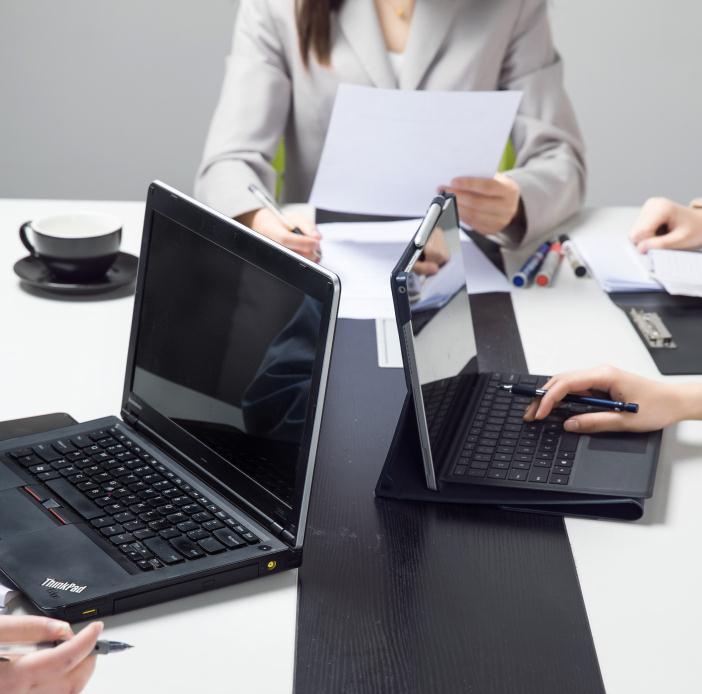 PART TWO
完成情况
此处添加详细文本描述，建议与标题相关并符合整体语言风格此处添加详细文本描述此处添加详细文本描述此处添加详细文本描述
完成情况
completion status
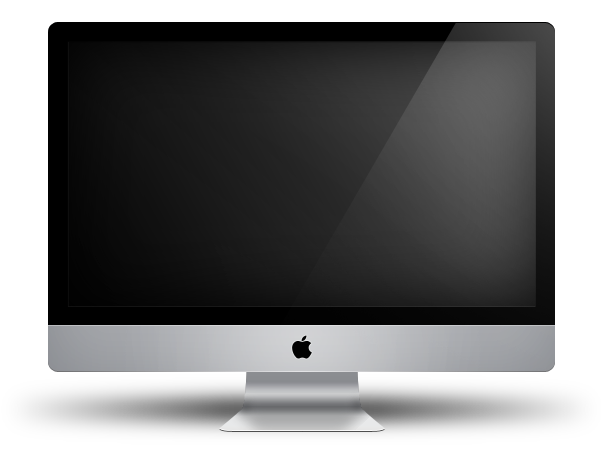 01
02
03
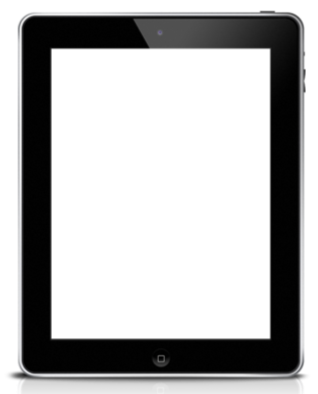 添加标题文字
在此录入上述图表的综合说明，在此录入上述图表的综合描述说明。在此录入上述图表的综合说明
添加标题文字
在此录入上述图表的综合说明，在此录入上述图表的综合描述说明。在此录入上述图表的综合说明
添加标题文字
在此录入上述图表的综合说明，在此录入上述图表的综合描述说明。在此录入上述图表的综合说明
PPT下载 http://www.ypppt.com/xiazai/
完成情况
completion status
请替换文字内容
请替换文字内容，修改文字内容，也可以直接复制你的内容到此。请替换文字内容，修改文字内容，也可以直接复制你的内容到此。请替换文字内容，修改文字内容
在此添加标题
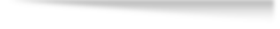 在此添加标题
请替换文字内容
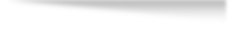 请替换文字内容，修改文字内容，也可以直接复制你的内容到此。请替换文字内容，修改文字内容，也可以直接复制你的内容到此。请替换文字内容，修改文字内容
在此添加标题
请替换文字内容
请替换文字内容，修改文字内容，也可以直接复制你的内容到此。请替换文字内容，修改文字内容，也可以直接复制你的内容到此。请替换文字内容，修改文字内容
完成情况
completion status
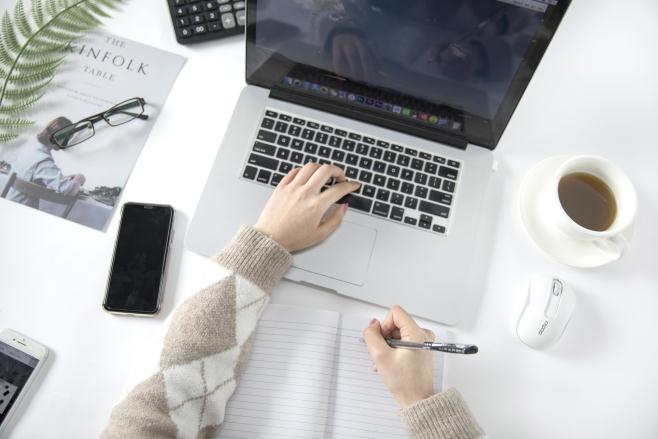 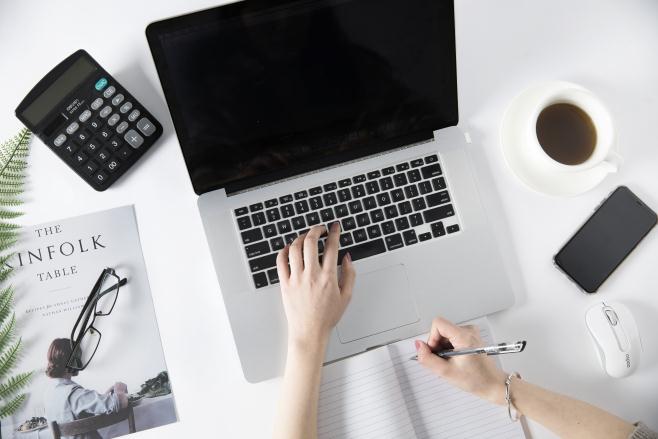 添加标题文字
右键点击图片选择设置图片格式可直接替换图片。您的容打在或者通过复制您的文本后，在此框中选择粘贴，并选择只保。右键点击图片选择片格式设置图设置图。
添加标题文字
右键点击图片选择设置图片格式可直接替换图片。您的容打在或者通过复制您的文本后，在此框中选择粘贴，并选择只保。右键点击图片选择片格式设置图。
添加标题文字
右键点击图片选择设置图片格式可直接替换图片。您的容打在或者通过复制您的文本后，在此框中选择粘贴，并选择只保。右键点击图片选择片格式设置图设置图。
添加标题文字
右键点击图片选择设置图片格式可直接替换图片。您的容打在或者通过复制您的文本后，在此框中选择粘贴，并选择只保。右键点击图片选择片格式设置图设置图。
完成情况
completion status
文字添加
文字添加
文字添加
文字添加
用户可以在投影仪或者计算机上进行演示也可以将演示文稿打印出来
用户可以在投影仪或者计算机上进行演示也可以将演示文稿打印出来
用户可以在投影仪或者计算机上进行演示也可以将演示文稿打印出来
用户可以在投影仪或者计算机上进行演示也可以将演示文稿打印出来
完成情况
completion status
添加标题文字
添加标题文字
用户可以在投影仪或演示也可以将演示文稿者计算机上进行演示也可以将演示文稿打印出来
用户可以在投影仪或演示也可以将演示文稿者计算机上进行演示也可以将演示文稿打印出来
添加标题文字
添加标题文字
用户可以在投影仪或演示也可以将演示文稿者计算机上进行演示也可以将演示文稿打印出来
用户可以在投影仪演示也可以将演示文稿或者计算机上进行演示也可以将演示文稿打印出来
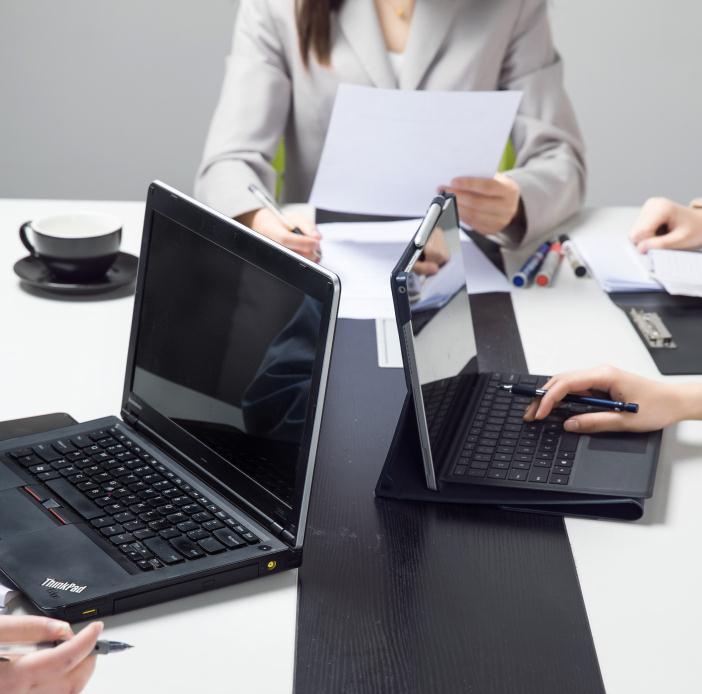 PART THREE
成功项目展示
此处添加详细文本描述，建议与标题相关并符合整体语言风格此处添加详细文本描述此处添加详细文本描述此处添加详细文本描述
成功项目展示
successful project presentation
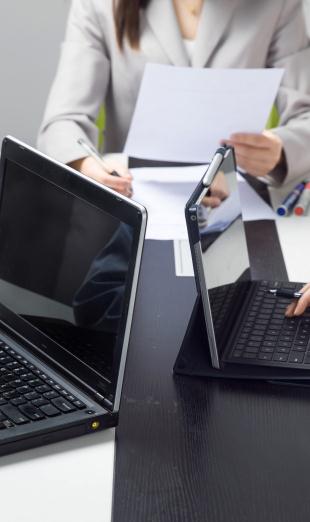 成功项目展示
成功项目展示
请在此处添加具体内容，请言简意赅，简单说明即可。请在此处添加具体内容。
请在此处添加具体内容，请言简意赅，简单说明即可。请在此处添加具体内容。
成功项目展示
成功项目展示
请在此处添加具体内容，请言简意赅，简单说明即可。请在此处添加具体内容。
请在此处添加具体内容，请言简意赅，简单说明即可。请在此处添加具体内容。
[Speaker Notes: https://www.ypppt.com/]
成功项目展示
successful project presentation
成功项目展示
成功项目展示
用户可以在投影仪或演示也可以将演示文稿者计算机上进行演示也可以将演示文稿打印出来
用户可以在投影仪或演示也可以将演示文稿者计算机上进行演示也可以将演示文稿打印出来
成功项目展示
成功项目展示
用户可以在投影仪或演示也可以将演示文稿者计算机上进行演示也可以将演示文稿打印出来
用户可以在投影仪演示也可以将演示文稿或者计算机上进行演示也可以将演示文稿打印出来
成功项目展示
successful project presentation
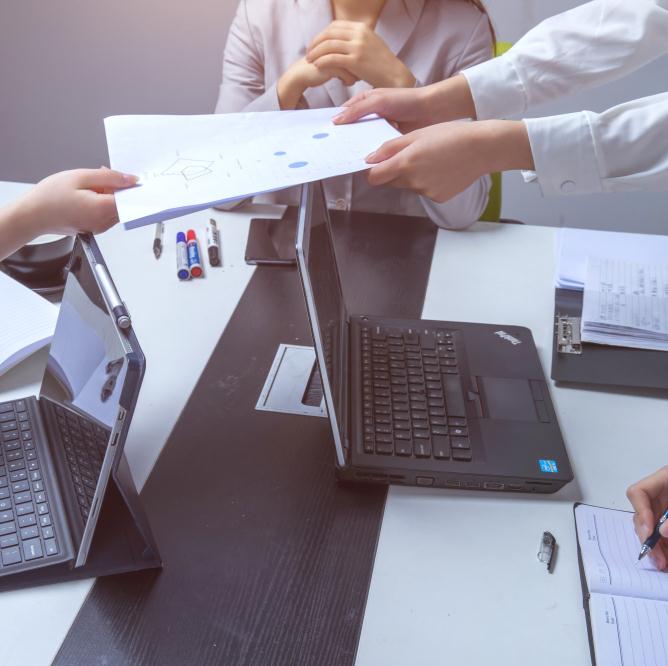 点击添加您的标题
点击添加您的标题
您的内容打在这里，或者通过复制您的文本后，在此框中选择粘贴，并选择只保留文字。您的内容打在这里，或者通过复制您的文本后，在此框中选择粘贴，并选择只保留文字。
01
02
点击添加您的标题
点击添加您的标题
03
成功项目展示
successful project presentation
填写段落标题
填写段落标题
您的内容打在这里，或者通过复制您的文本后，在此框中选择粘贴，并选择只保留文字。您的内容打在这里，或者通过通过复制您的文本。
您的内容打在这里，或者通过复制您的文本后，在此框中选择粘贴，并选择只保留文字。您的内容打在这里，或者通过通过复制您的文本。
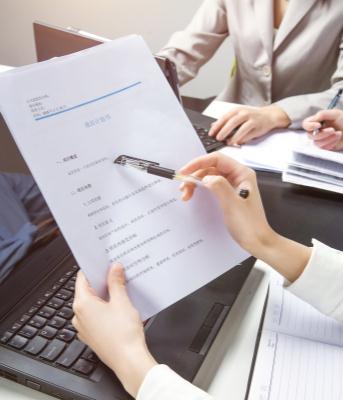 填写段落标题
填写段落标题
您的内容打在这里，或者通过复制您的文本后，在此框中选择粘贴，并选择只保留文字。您的内容打在这里，或者通过通过复制您的文本。
您的内容打在这里，或者通过复制您的文本后，在此框中选择粘贴，并选择只保留文字。您的内容打在这里，或者通过通过复制您的文本。
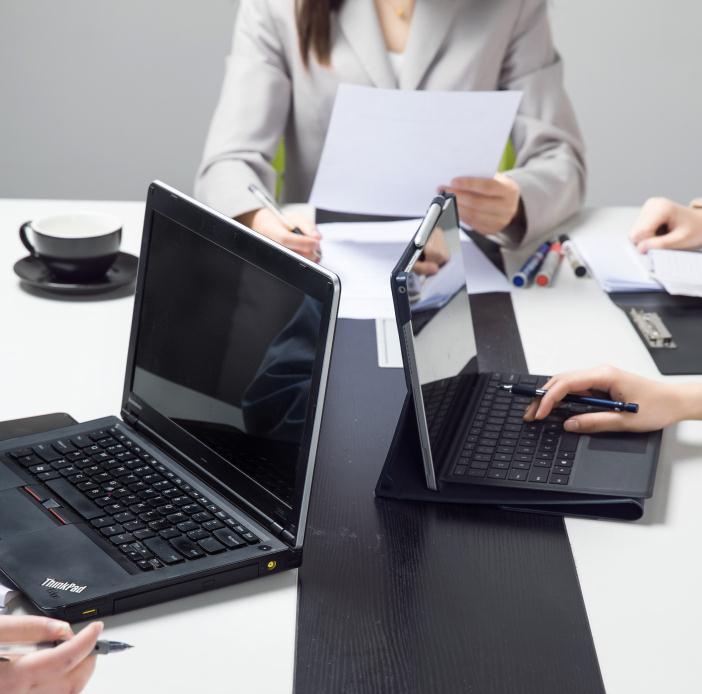 PART FOUR
经验总结
此处添加详细文本描述，建议与标题相关并符合整体语言风格此处添加详细文本描述此处添加详细文本描述此处添加详细文本描述
经验总结
summarize experience
添加标题
添加标题
请在此添加文字说明，请在此添加文字说明。请在此添加文字说明，请在此添加文字说明。
请在此添加文字说明，请在此添加文字说明。请在此添加文字说明，请在此添加文字说明。
添加标题
添加标题
请在此添加文字说明，请在此添加文字说明。请在此添加文字说明，请在此添加文字说明。
请在此添加文字说明，请在此添加文字说明。请在此添加文字说明，请在此添加文字说明。
经验总结
summarize experience
02
添加标题
01
03
您的内容打在这里，或者通过复制您的文本后，在此框中选择粘贴
您的内容打在这里，或者通过复制您的文本后，在此框中选择粘贴
您的内容打在这里，或者通过复制您的文本后，在此框中选择粘贴
您的内容打在这里，或者通过复制您的文本后，在此框中选择粘贴
经验总结
summarize experience
添加标题文字
添加标题文字
添加标题文字
添加标题文字
添加标题文字
您的内容打在这里，或者通过复制您的文本后，在此框中选择粘贴，并选择只保留文字。
您的内容打在这里，或者通过复制您的文本后，在此框中选择粘贴，并选择只保留文字。
您的内容打在这里，或者通过复制您的文本后，在此框中选择粘贴，并选择只保留文字。
您的内容打在这里，或者通过复制您的文本后，在此框中选择粘贴，并选择只保留文字。
您的内容打在这里，或者通过复制您的文本后，在此框中选择粘贴，并选择只保留文字。
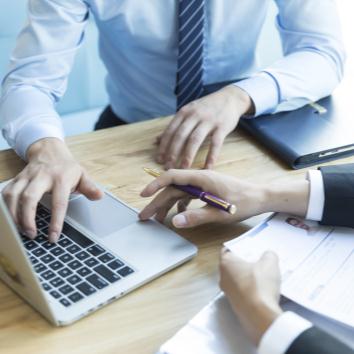 03
1
3
2
4
5
经验总结
summarize experience
添加标题
添加标题
添加标题
添加标题
添加标题
添加标题
您的内容打在这里，或者通过复制您的文本后，在此框中选择粘贴，并选择只保留文字您的
您的内容打在这里，或者通过复制您的文本后，在此框中选择粘贴，并选择只保留文字您的
您的内容打在这里，或者通过复制您的文本后，在此框中选择粘贴，并选择只保留文字您的
您的内容打在这里，或者通过复制您的文本后，在此框中选择粘贴，并选择只保留文字您的
您的内容打在这里，或者通过复制您的文本后，在此框中选择粘贴，并选择只保留文字您的
经验总结
summarize experience
添加标题
04
01
02
03
05
添加标题
添加标题
添加标题
添加标题
添加标题
此处添加详细文本描述，建议与标题相关简洁生动。此处添加详细文本描述
此处添加详细文本描述，建议与标题相关并符合整体语言添加详细文本描述
此处添加详细文本描述，建议与标题相关简洁生动。此处添加详细文本描述
此处添加详细文本描述，建议与标题相关并简洁生动。此处添加详细文本描述
此处添加详细文本描述，语言描述尽量简洁生动。此处添加详细文本描述
经验总结
summarize experience
添加标题
添加标题
添加标题
添加标题
添加标题
添加标题
用户可以在投影仪或者计算机上进行演示也可以将文稿打印出来
用户可以在投影仪或者计算机上进行演示也可以将文稿打印出来
用户可以在投影仪或者计算机上进行演示也可以将文稿打印出来
用户可以在投影仪或者计算机上进行演示也可以将文稿打印出来
用户可以在投影仪或者计算机上进行演示也可以将文稿打印出来
用户可以在投影仪或者计算机上进行演示也可以将文稿打印出来
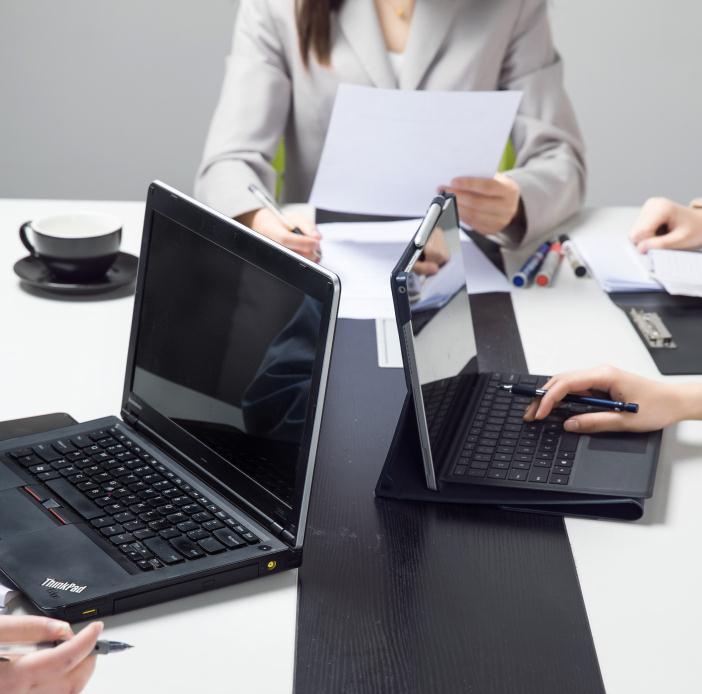 PART FIVE
未来计划
此处添加详细文本描述，建议与标题相关并符合整体语言风格此处添加详细文本描述此处添加详细文本描述此处添加详细文本描述
未来计划
Future plans
01
02
03
04
05
06
未来计划
未来计划
未来计划
未来计划
未来计划
未来计划
此处添加详细文本描述，建议与标题相关并符合整体语言风格
此处添加详细文本描述，建议与标题相关并符合整体语言风格
此处添加详细文本描述，建议与标题相关并符合整体语言风格
此处添加详细文本描述，建议与标题相关并符合整体语言风格
此处添加详细文本描述，建议与标题相关并符合整体语言风格
此处添加详细文本描述，建议与标题相关并符合整体语言风格
日常
工作
未来计划
Future plans
未来计划
未来计划
未来计划
您的内容打在这里，或者通过复制您的文本后，在此框中选择粘贴，并选择只保留文字。
您的内容打在这里，或者通过复制您的文本后，在此框中选择粘贴，并选择只保留文字。
您的内容打在这里，或者通过复制您的文本后，在此框中选择粘贴，并选择只保留文字。
未来计划
未来计划
未来计划
您的内容打在这里，或者通过复制您的文本后，在此框中选择粘贴，并选择只保留文字。
您的内容打在这里，或者通过复制您的文本后，在此框中选择粘贴，并选择只保留文字。
您的内容打在这里，或者通过复制您的文本后，在此框中选择粘贴，并选择只保留文字。
未来计划
Future plans
添加标题文字
添加标题文字
点击输入简要文字内容，文字内容需概括精炼，不用多余的文字修饰，言简意赅的说明分项内容。
点击输入简要文字内容，文字内容需概括精炼，不用多余的文字修饰，言简意赅的说明分项内容。点击输入简要文字内容，文字内容需概括精炼，不用多余的文字修饰，言简意赅的说明分项内容。
点击输入简要文字内容，文字内容需概括精炼，不用多余的文字修饰，言简意赅的说明分项内容。
4
1
2
3
点击输入简要文字内容，文字内容需概括精炼，不用多余的文字修饰，言简意赅的说明分项内容。
点击输入简要文字内容，文字内容需概括精炼，不用多余的文字修饰，言简意赅的说明分项内容。
点击输入简要文字内容，文字内容需概括精炼，不用多余的文字修饰，言简意赅的说明分项内容。
STRIVE
POSITIVE
INSIST
20XX
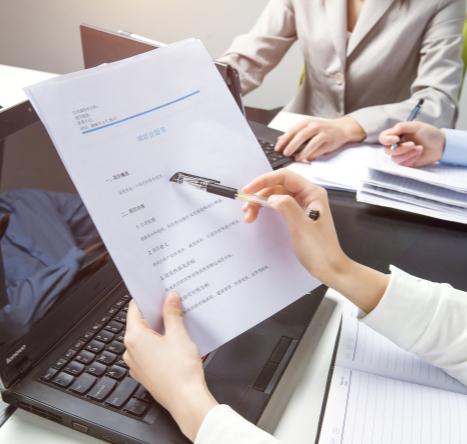 聚力同行 赢享未来
工作总结汇报
The average person is always waiting for an opportunity to come from the sky and doesn't want to work hard to create it
优品PPT
更多精品PPT资源尽在—优品PPT！
www.ypppt.com
PPT模板下载：www.ypppt.com/moban/         节日PPT模板：www.ypppt.com/jieri/
PPT背景图片：www.ypppt.com/beijing/          PPT图表下载：www.ypppt.com/tubiao/
PPT素材下载： www.ypppt.com/sucai/            PPT教程下载：www.ypppt.com/jiaocheng/
字体下载：www.ypppt.com/ziti/                       绘本故事PPT：www.ypppt.com/gushi/
PPT课件：www.ypppt.com/kejian/
[Speaker Notes: 模板来自于 优品PPT https://www.ypppt.com/]